Battle of Britain: Summer and Fall of 1940
German aircraft losses: 1,500 +
British aircraft losses: 1,000 +
German casualties: 3,000 + (KIA/MIA)
British casualties: 400 + (Killed/MIA)
Map of Great Britain
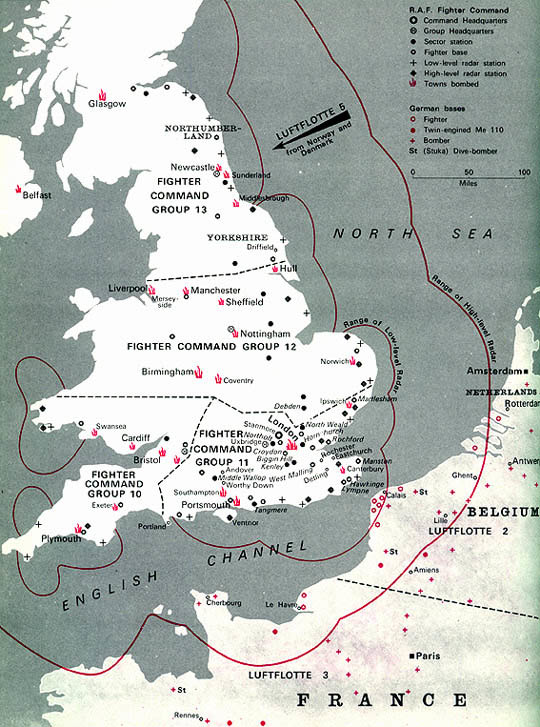 1
Battle of Stalingrad: Summer of 1942- February 1943
Germany: 750,000 killed, wounded or missing; 108,000+ captured
900 aircraft; 4,300 tanks

Soviet Union: 1,129,000 killed, wounded, missing or captured 1,000 to 40,000 civilians killed 2,769 aircraft; 4,340 tanks
Stalingrad Map
1
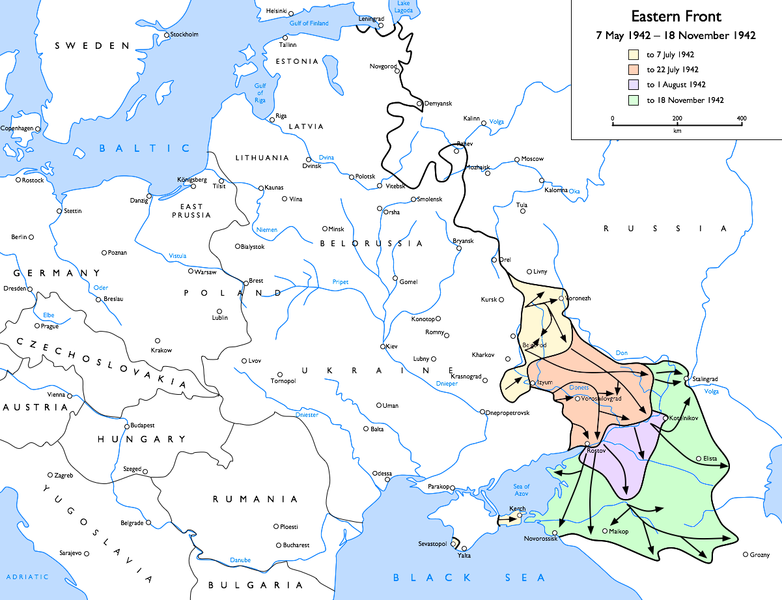 Fighting in Winter
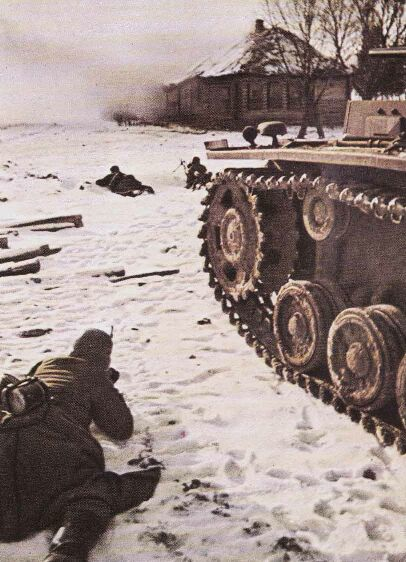 3
Stalingrad Snipers
4
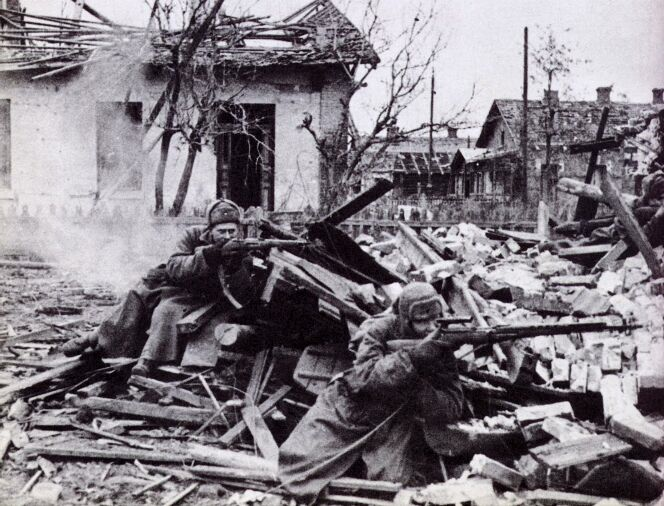 5
Crossing the Volga River
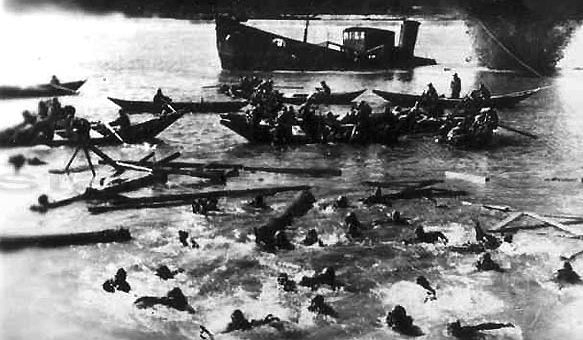 D-Day: June 6, 1944
Allied casualties: 9,000 +
German casualties: 4,000-9,000
Map of the D-Day Attack
1
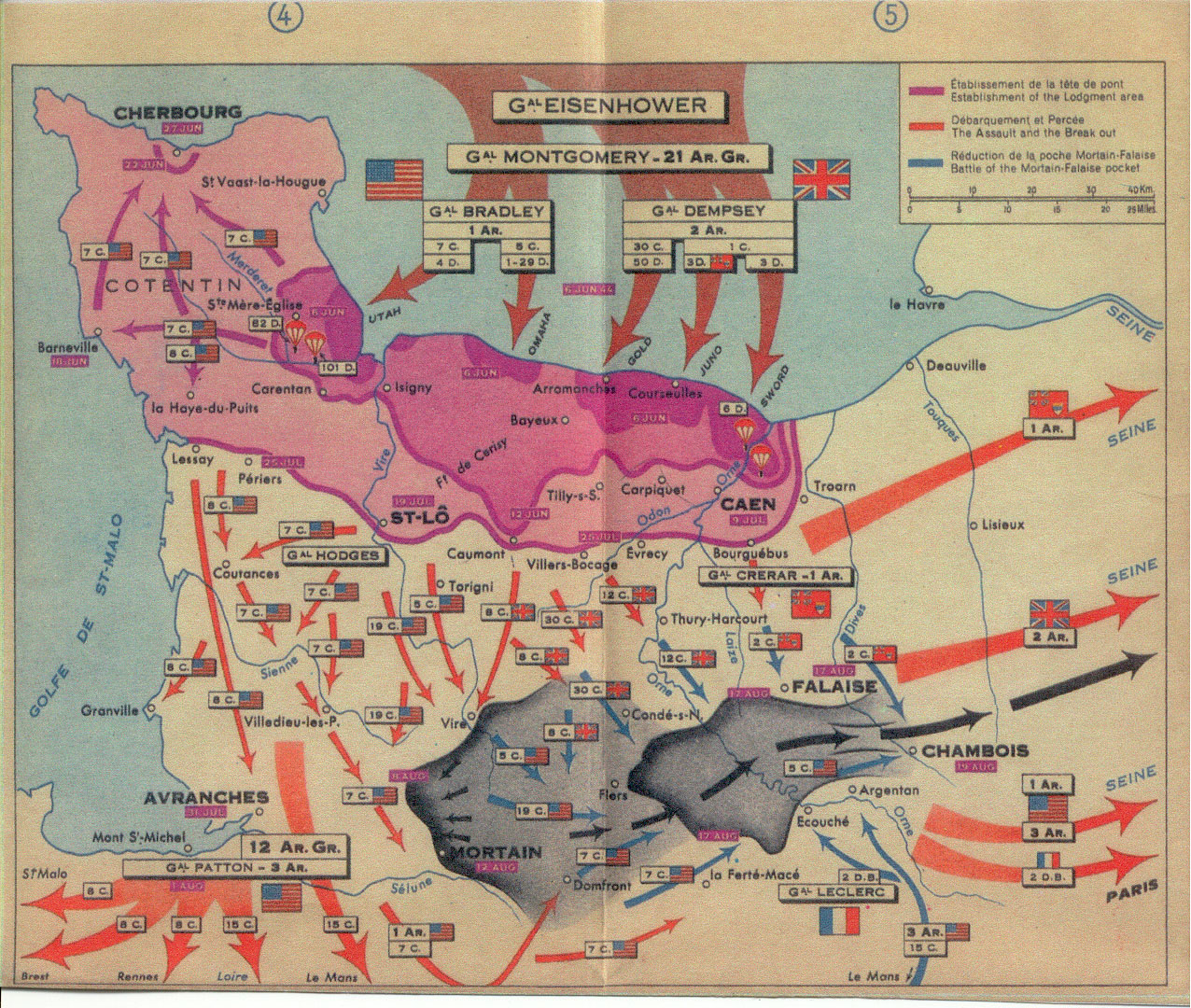 Areal view of the beaches
4
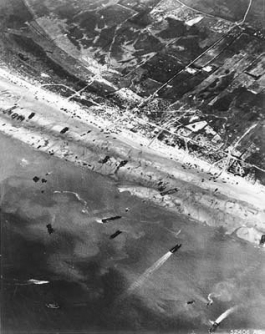 View from the eyes of a soldier
5
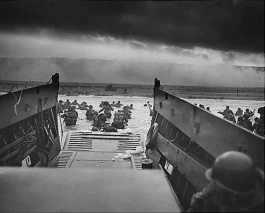 The Beaches of Normandy
6
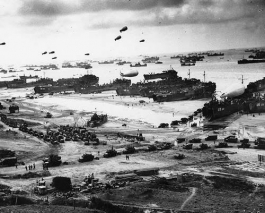 Battle of the Bulge: December 1944- January 1945
German casualties: 100,000 +
Allied casualties: 81,000 +
Map of the Battle of the Bulge
1
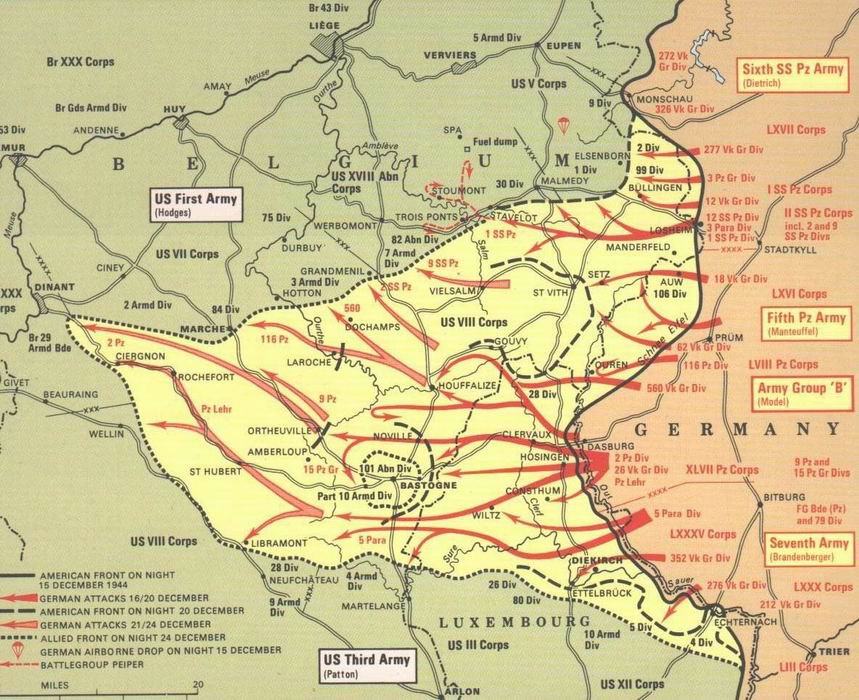 Winter in the Ardennes Forest
3
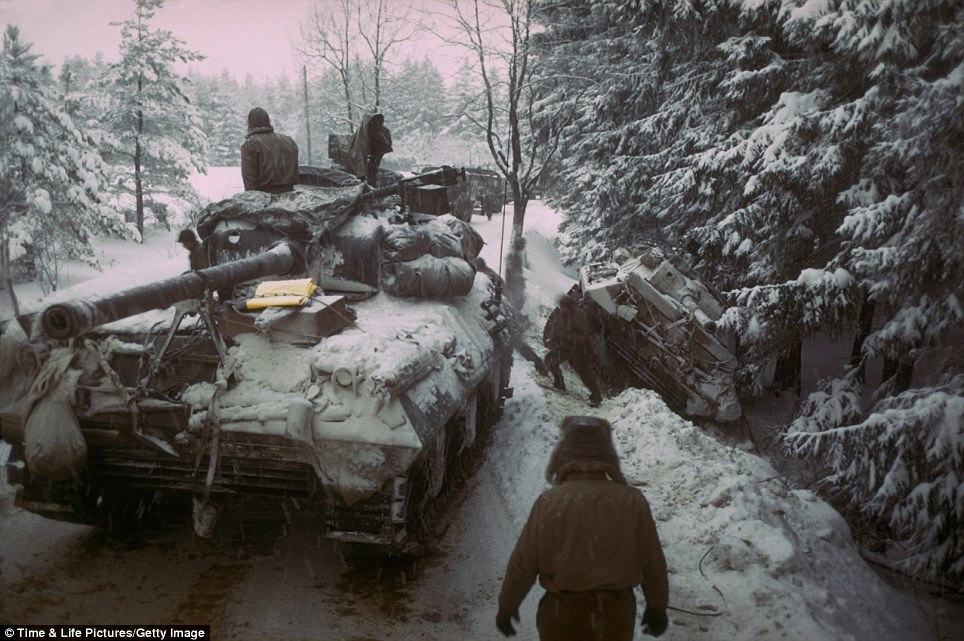 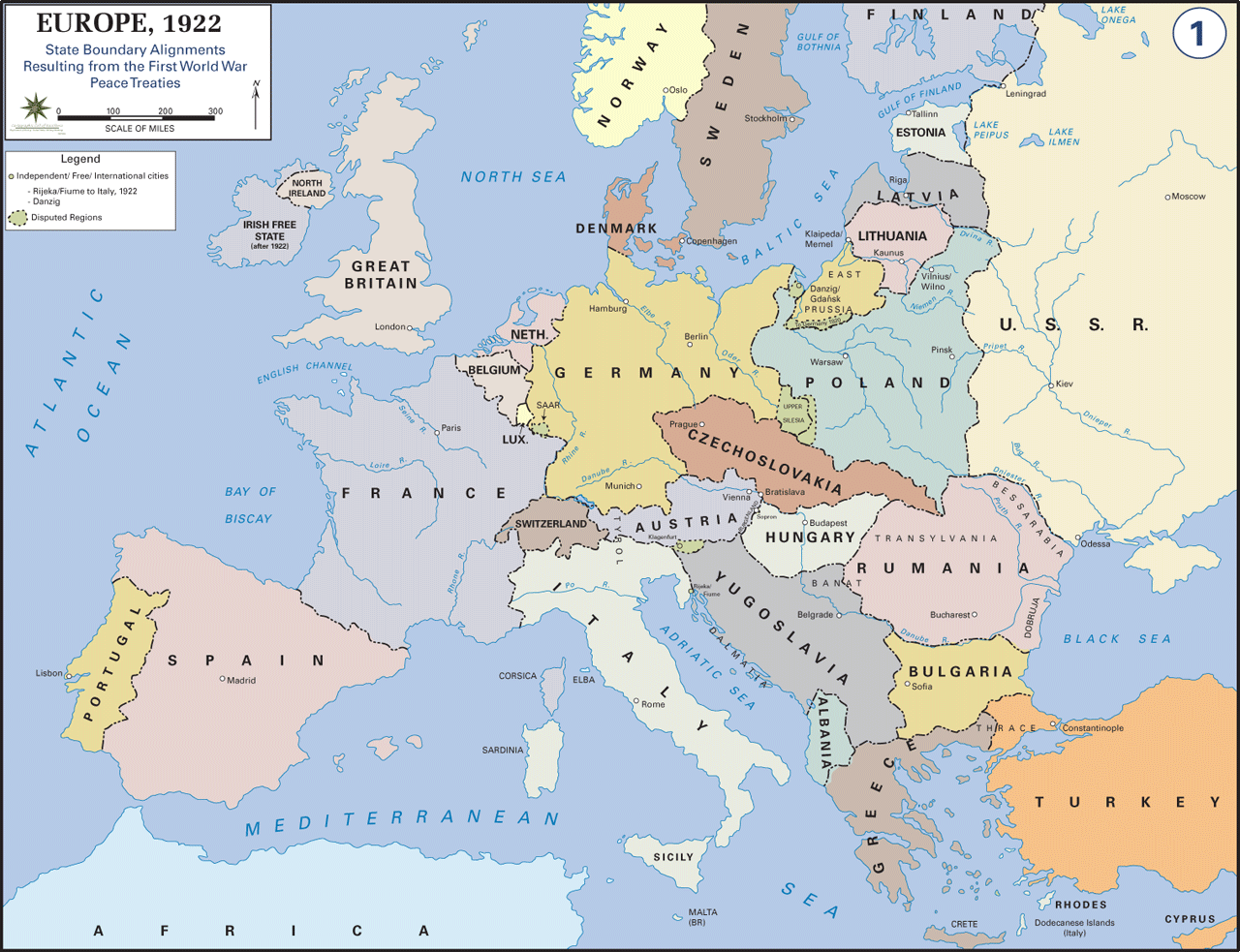